mevB‡K ¯^vMZg
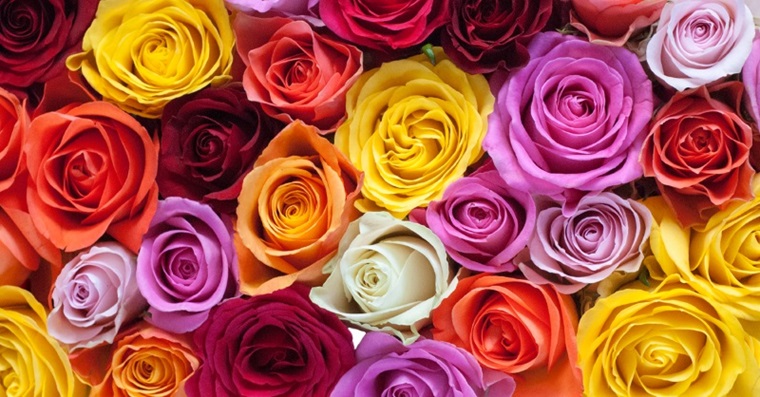 পরিচয়
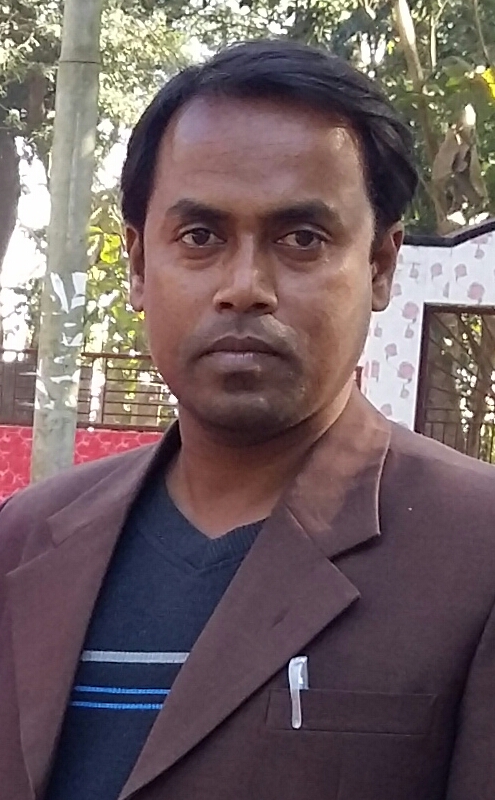 শ্রেণি: সপ্তম; বিষয়:বিজ্ঞান
অধ্যায়: 5ম (পাঠ:9-10)
সময়: ৫০মিনিট
তারিখঃ২১/05/21
মোঃ সুমন মন্ডল
ভীমপুর উচ্চ বিদ্যালয়
নিয়ামতপুর,নওগাঁ।
মোবঃ 01744-934601
Email:sumonniamotpur@gmail.com
[Speaker Notes: স্লাইড নং ০২]
wb‡Pi wPÎ jÿ¨ Ki
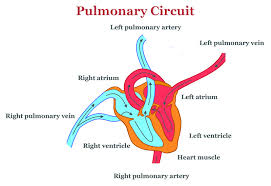 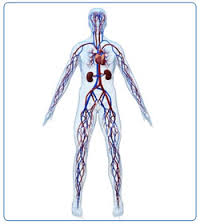 Pj Avgiv 1wU wfwWI †`wL
Pj Avgiv 1wU wfwWI †`wL
i³bvjx I ý`wcÛ
wkLb dj
১।রক্তনালী কী তা বলতে পারবে;
২।আমাদের দেহে কয় ধরনের রক্তনালী আছে     এবং কী কী তার ব্যাখ্যা দিতে পারবে;
৩।ধমনী ও শিরার তুলনা করতে পারবে।
চল একটি ভিডিও দেখি---
যার মাধ্যমে রক্ত পরিবাহীত তাই রক্তনালি।
একক কাজ
সময়ঃ৩মিঃ
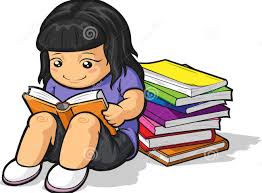 রক্তনালি কী?
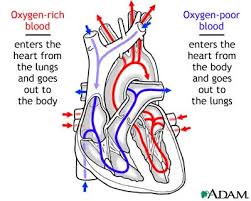 Aw·‡Rb mg„× i³ enb K‡i
Kve©bWªvB A·vBW mg„× i³ enb K‡i&
Pj Avgiv Avevi 1wU wfwWI †`wL
জোড়ায় কাজ
সময়ঃ ৫মিঃ
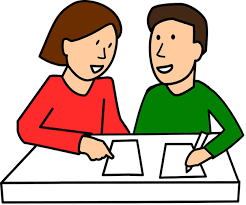 আমাদের দেহে কয় ধরনের রক্তনালি আছে?
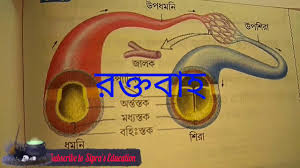 কৈশিক জালিকা
শিরা
১। রক্ত দেহের বিভিন্ন অংশ থেকে হৃৎপিন্ডে ফিরে আসে।
২। শিরার প্রাচীর অপেক্ষাকৃত পাতলা,গহ্বর বড়।
৩। দেহের কৈশিক জালিকা থেকে শিরার উৎপত্তি।
৪। শিরা সাধারনত কর্বন-ডাই অক্সাইড যুক্ত রক্ত বহন করে।
ধমনী
১। হৃৎপিন্ড থেকে দেহের বিভিন্ন অঙ্গে রক্ত বহন করে।
২। ধমনীর প্রাচীর পুরু,গহ্বর ছোট।
৩। হৎপিন্ড থেকে উৎপন্ন।
৪। ধমনী অক্সিজেন সমৃদ্ধ রক্ত বহন করে।
সময়ঃ ৬ মিঃ
দলীয় কাজ
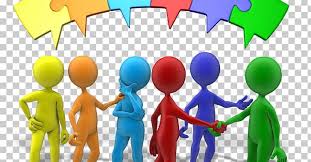 শিরা ও ধমনীর মধ্যে পার্থক্য কর।
g~j¨vqb
রক্তনালী কাকে বলে?
ধমনী কী সমৃদ্ধ রক্ত বহন করে?
শিরা কী সমৃদ্ধ রক্ত বহন করে?
evoxi KvR
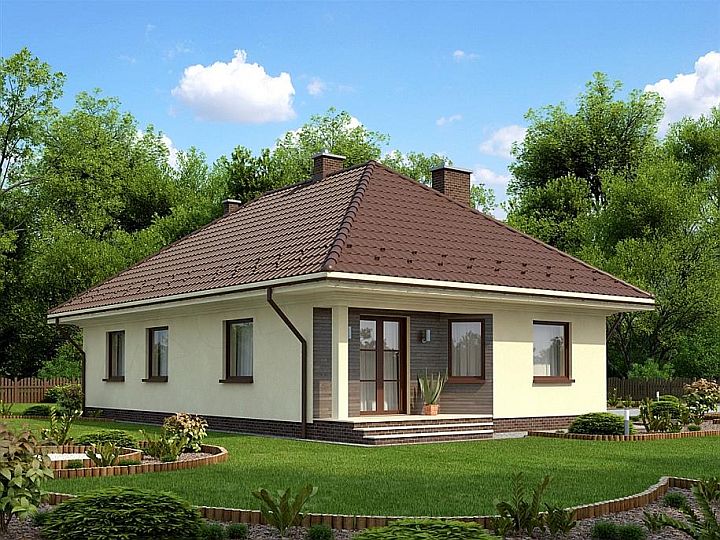 agbx I wkivi g‡a¨ 5wU cv_©K¨ wj‡L Avb‡e|
mevB‡K ab¨ev`
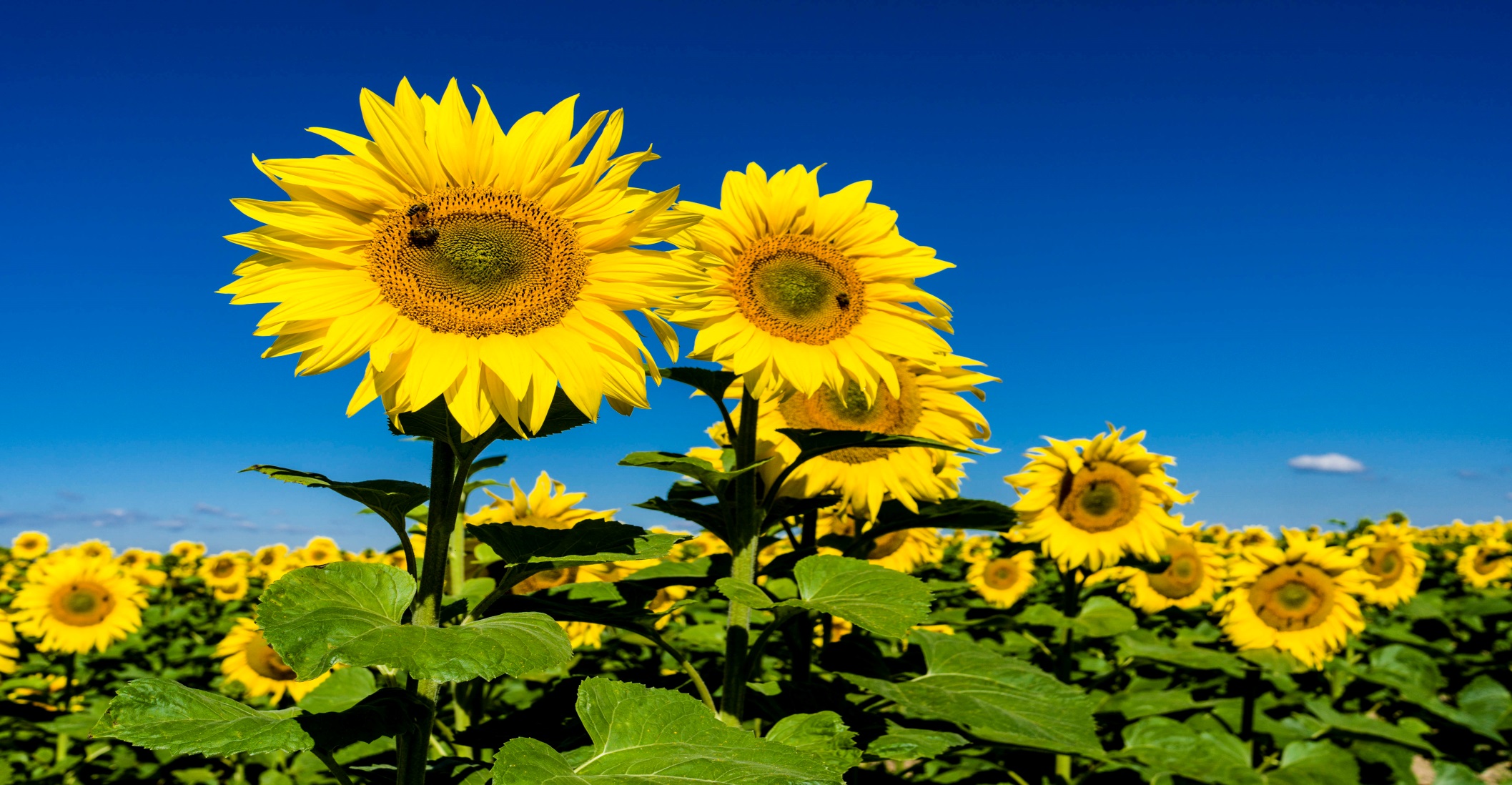